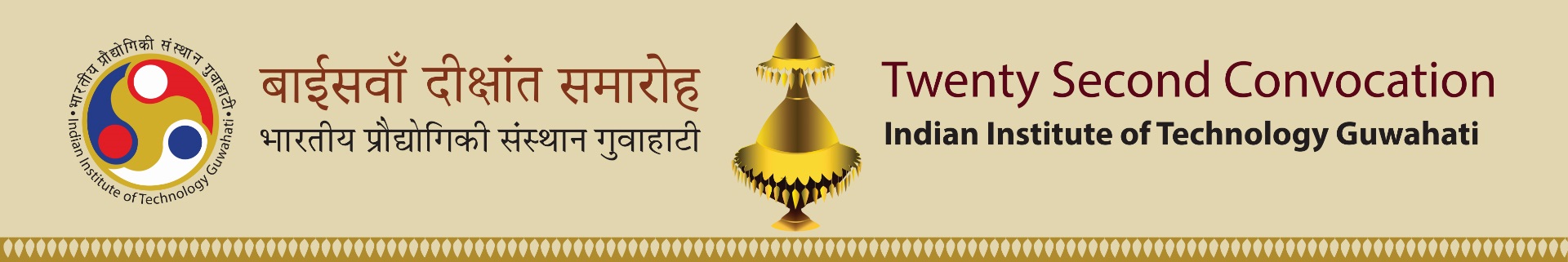 Head Of the Centre
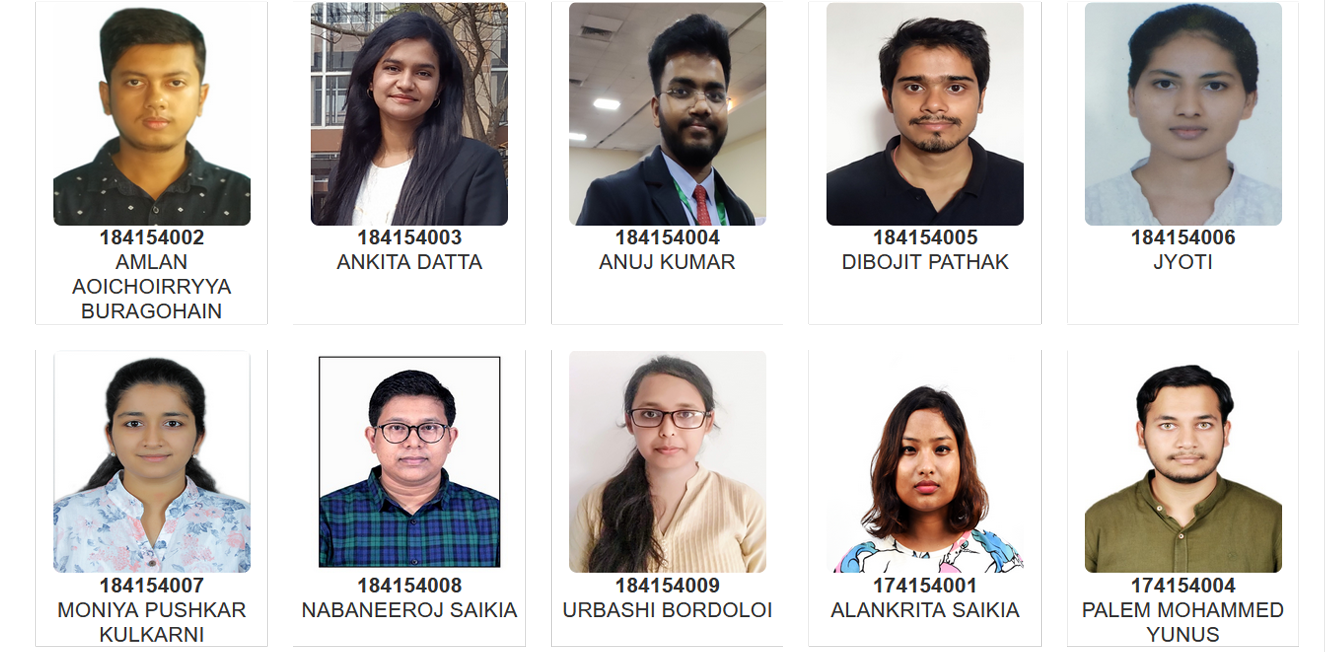 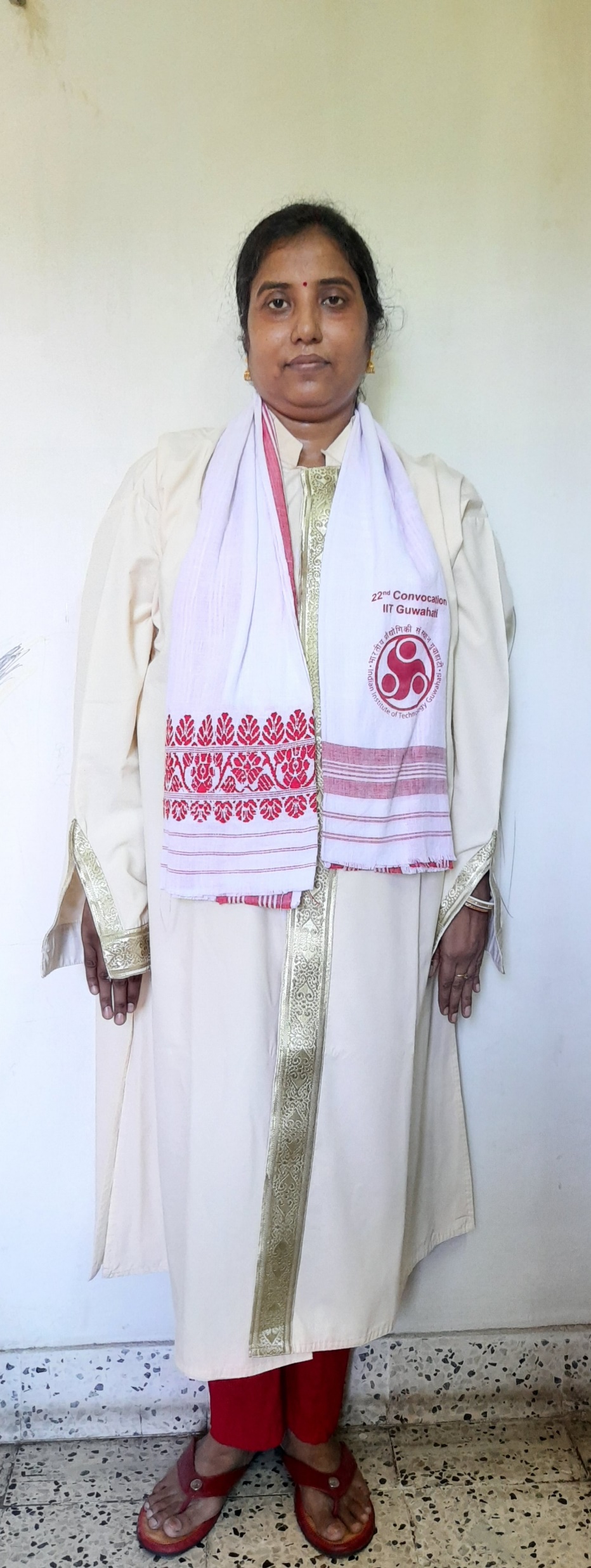 Prof. Sanjukta Patra
M.Tech(Centre for Rural Technology)
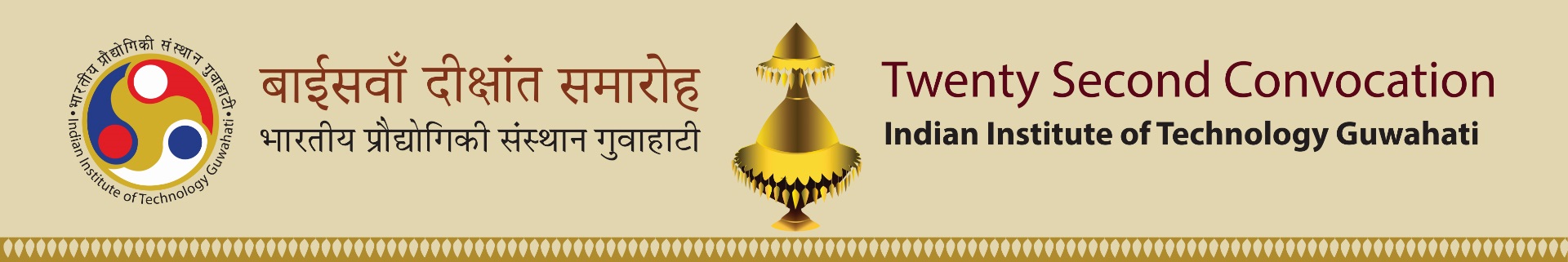 Head Of the Centre
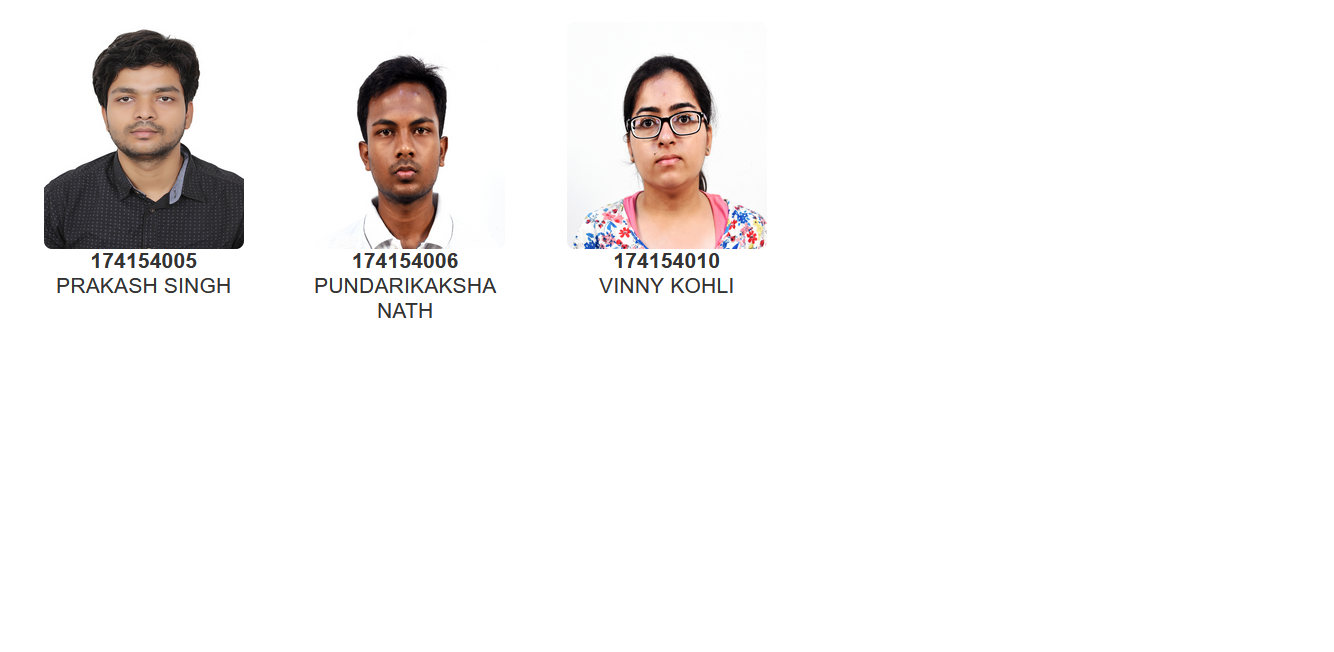 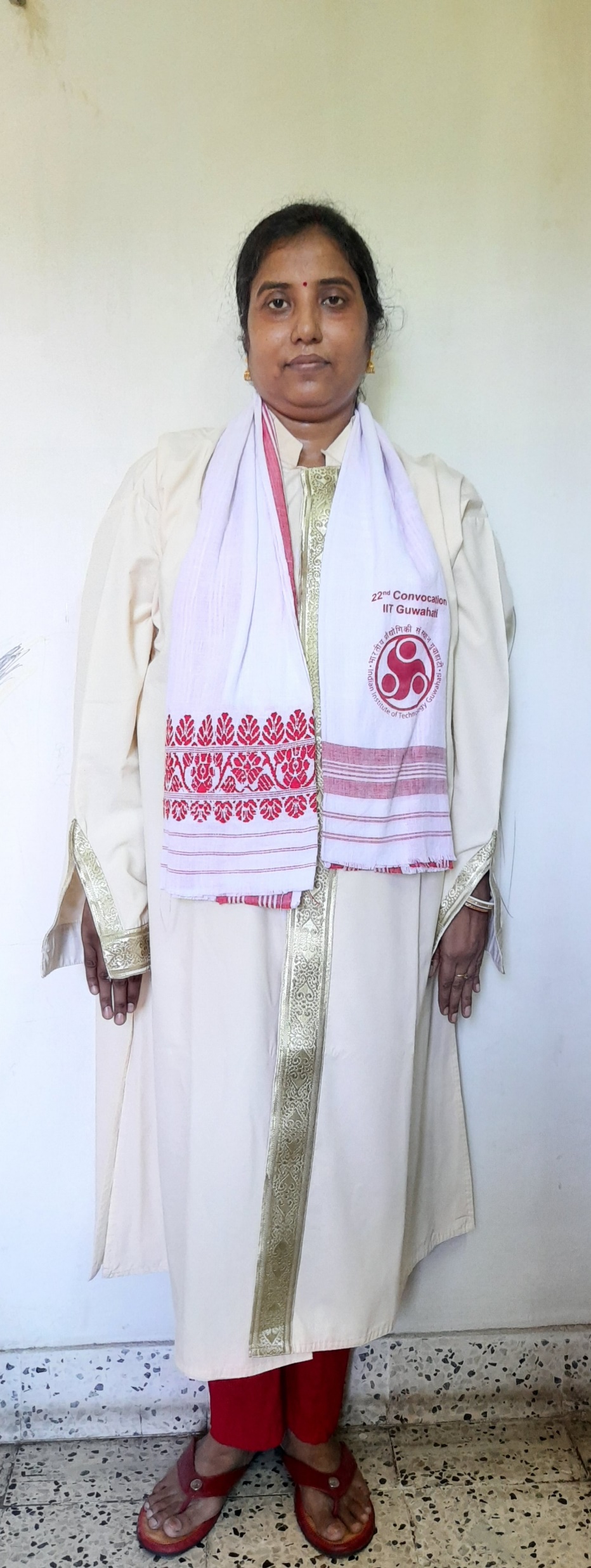 Prof. Sanjukta Patra
M.Tech(Centre for Rural Technology)